large scale Refactoring
Volodymyr Fedak
Who Am I
Solution Architect at SoftServe with 9+ years experience in IT
Ongoing project: Significant efforts are dedicated to the following quality attributes: testability, extensibility, maintainability
A lot of efforts are spent on evolving legacy projects
Agenda
Four Reasons to Change Software
Any fool can write code that a computer can understand. Good programmers write code that humans can understand
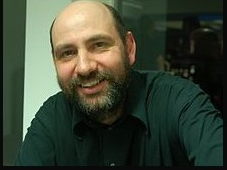 What is not refactoring
Refactoring is not debugging
Refactoring is not performance
Refactoring is not adding a feature
What is refactoring?
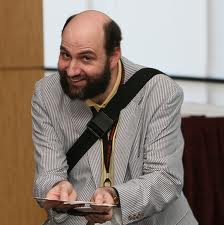 "Refactoring is a disciplined technique for restructuring an existing body of code, altering its internal structure without changing its external behavior."
Refactoring is an continuous process
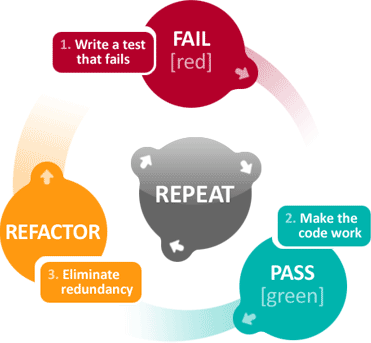 What is  large scale refactoring?
Restructuring of existing code that has visible influence to the overall system quality attributes.
Agenda
Success projects statistics
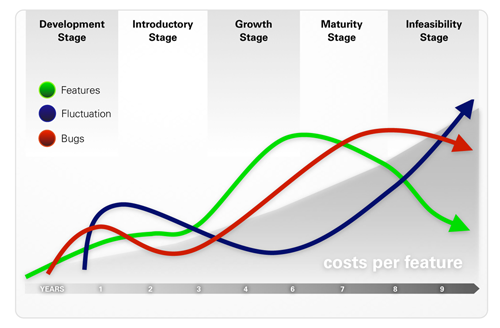 Legacy projects: technical perspective
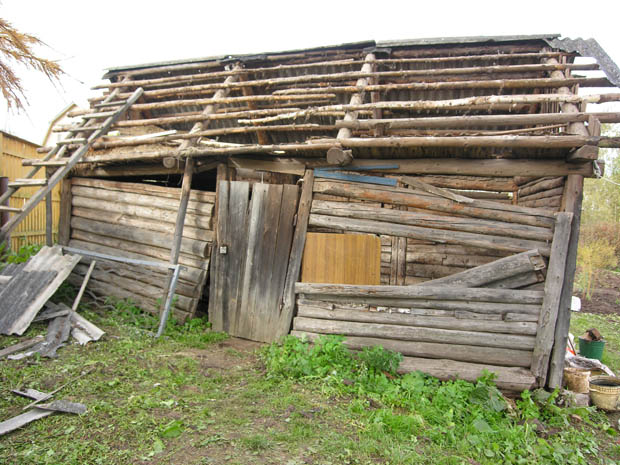 Legacy projects team policies and practices
They minimize the number of changes that they make to the code base
Sometimes this is a team policy: "If it's not broken, don't fix it”
Developers
What? Create another method for that? No, I'll just put the lines of code right here in the method, where I can see them and the rest of the code. It involves less editing, and it's safer
After such policy
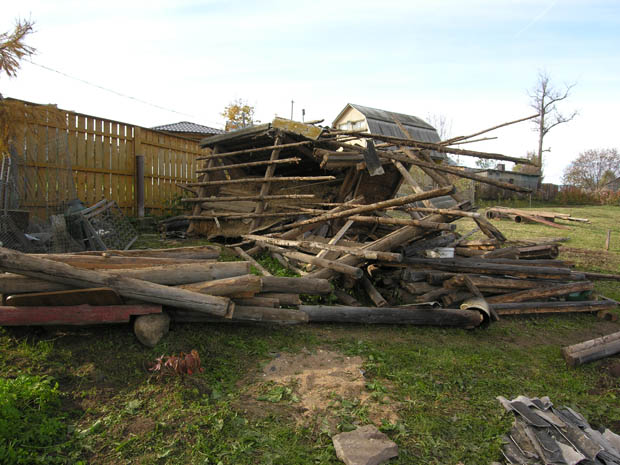 Refactoring  helps
Make the code easier to understand
Make it easier to maintain codebase
Refactoring reduces your risk—can lead to lightweight 
pragmatic design
Improve code quality. You Can’t be Agile if your code sucks!
Refactoring  principles
Avoid Clever Code—Keep it Simple
Keep code DRY
Rely on automated tests
Don’t write code that’s really not needed, Code you don’t write, don’t have to be maintained!
Refactoring  principles
Make sense in seconds, not in minutes, hours, weeks, ...
Make code self documented
Checkin Frequently, take small steps
Agenda
Refactoring Catalog
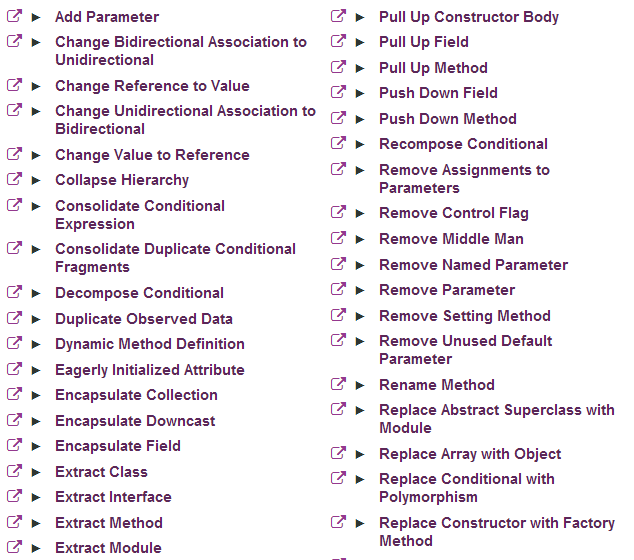 Mikado method
A change
We need to change this
Mikado method
A change
When we changed this
Mikado method
Prereq
A change
So it’s time to note all prerequisites
Mikado method
Prereq
A change
Prereq
So it’s time to note all prerequisites
Mikado method
Prereq
Prereq
A change
Prereq
So it’s time to note all prerequisites
Mikado method
Prereq
Prereq
A change
Prereq
When we tried refactor this
Mikado method
Prereq
Prereq
A change
Prereq
We’ve got new errors
Mikado method
Prereq
Prereq
A change
Prereq
Prereq
Prereq
Noted new prerequisites
Mikado method
Prereq
Prereq
A change
Prereq
Prereq
Prereq
And reverted again
Mikado method
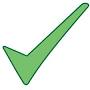 Prereq
Prereq
A change
Prereq
Prereq
Prereq
Until we could do prerequisites without errors
Mikado method
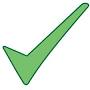 Prereq
Prereq
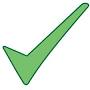 A change
Prereq
Prereq
Prereq
Mikado method
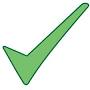 Prereq
Prereq
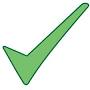 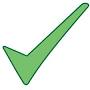 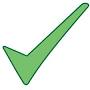 A change
Prereq
Prereq
Prereq
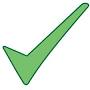 Working the way back to original change
Mikado method
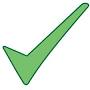 Prereq
Prereq
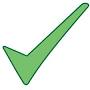 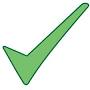 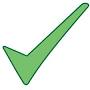 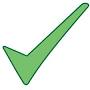 A change
Prereq
Prereq
Prereq
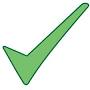 Now the change is easy to implement
Benefits of such approach
You won’t have such situation that time is go on and everything is broken
You always keep focus on target
Codebase every time is in good state
Refactoring strategies
Why people like big bang?
We don’t have tight schedule for this refactoring, let’s safely make a changes in branch
We have to do a lot of changes we can’t divide problem into pieces
It’s a risky
Strangling is very expensive, It’s cute but not for us
Why do we need to refactor code ?
Did you face with such term as “Risky change” ?
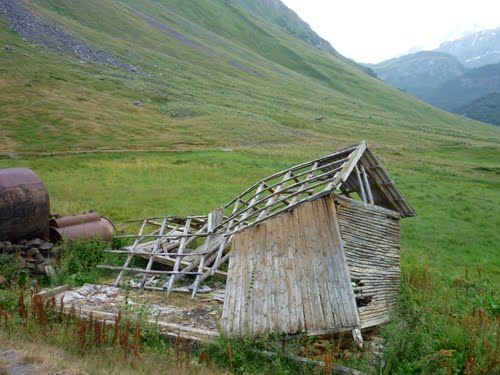 What information is hidden?
From practical standpoint big bang never happens successfully
Agenda
Case study
What refactor strategy should be used ?
We used mixed
Refactoring taxonomy
Guarantee that we have reliable mechanism  to check that everything works
Create infrastructure: gather old structure
Application
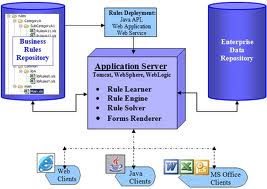 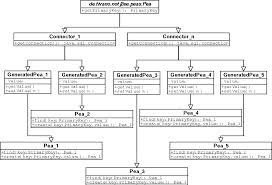 Session context
Security Old code structure
Create infrastructure: Create new structure
Application
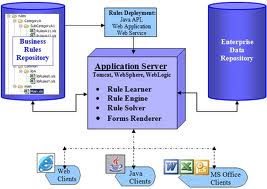 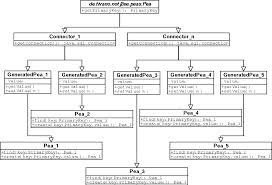 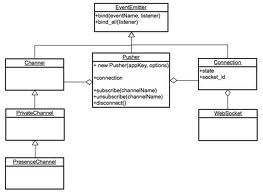 Security Old
Security New Adapter
35% of deal 
Utilize Dependency Injection
Servlet session context
Security Old classes
(Current implementation)
Adapter classes
Application Code
Adapter API
Interfaces only
Security New classes (implemented in v2 package)
Spring managed context
Security New (application context
Security Old (application context)
New application boundaries
Old Application boundaries
Switch (web.xml)
Finish refactoring: make new Security workable
Application Code
Adapter API
Interfaces only
Security New classes (implemented in v2 package)
Spring managed context
Security New (application context
New application boundaries
Switch (web.xml)
Finish refactoring drop old code
Servlet session context
Security Old classes
(Current implementation)
Adapter classes
Application Code
Adapter API
Interfaces only
Security Old (application context)
Old Application boundaries
Switch (web.xml)
Summary
Please don’t believe in risk
Write code that doesn’t require further refactoring
In case you need to refactor a large project please think  10 times before doing this.
Write code to have your house in good state
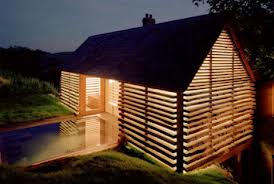 Useful Links
Refactoring Large Software Systems
Michael C. Feathers Working efficiently with legacy code 
Refactoring legacy applications
Large scale refactoring
Questions